Название проекта
Актуальность проекта
Проект  имеет высокую актуальность в настоящее время. Вот несколько причин:1. Растущая популярность киберспорта: Киберспорт стал одной из самых популярных и быстроразвивающихся индустрий в мире развлечений. Международные турниры привлекают миллионы зрителей и призовые фонды достигают миллионов долларов. Внедрение киберспорта в университеты может быть ответом на интерес студентов к этой индустрии и помочь им развивать свои навыки.2. Возможности для студентов: Внедрение киберспортивных программ в университетах дает возможность студентам выйти на профессиональный уровень в данной области. Это может стать способом привлечь студентов, заинтересованных в карьере, связанной с киберспортом, и создать условия для их обучения, тренировок и соревнований.3. Потенциал для исследований: Внедрение киберспорта в университет также открывает возможности для исследований в различных областях, связанных с геймингом и электронным спортом.
4. Развитие интересов и навыков: Киберспорт требует не только хорошей игровой механики, но и командной работы, лидерства, стратегического мышления и множества других навыков. Внедрение киберспортивных программ в университетах может помочь студентам развивать эти навыки и интересы в инновационной области развлечений.

5. Повышение видимости и привлечение студентов: Университеты, внедряющие киберспортивные программы, могут привлечь студентов, которые ранее могли выбрать другие университеты или даже другую страну для своего обучения. Это может стать конкурентным преимуществом для университета и помочь увеличить его видимость в обществе.

	Таким образом, проект "внедрение киберспорта в университет" имеет большую актуальность, так как он соответствует интересам студентов, открывает новые возможности для исследований и развития навыков, а также способствует привлечению студентов и повышению видимости университета.
Проблема
Почему существующих вариантов решения не достаточно?
Проблема клиента, которую вы решаете.
В университетах обычно существуют спортивные команды и клубы, но киберспорт часто не признается официальным видом спорта и не получает поддержку подобную традиционному спорту.
	Это может создавать следующие проблемы:
1. Отсутствие официального статуса: Киберспортивные команды в университетах могут не иметь возможности участвовать в официальных соревнованиях или брать в них официальную часть из-за отсутствия официального статуса.
2. Недостаток ресурсов: Без официальной поддержки, университеты могут не выделять необходимые ресурсы для развития киберспортивных команд, таких как игровое оборудование, тренировочные помещения и тренерский персонал.
3. Отсутствие признания: Киберспорт может быть недостаточно признан как важное или академическое достижение, что может снижать мотивацию студентов для участия в нем и развития своих навыков.
4. Отсутствие организации: Без централизованной организации или структуры, студенты, интересующиеся киберспортом, могут испытывать трудности в поиске единомышленников и создании команды, что затрудняет тренировки и участие в соревнованиях.
Существующие варианты могут быть недостаточными для решения проблемы в проекте "киберспорт в университете" по нескольким причинам:
Ограниченность ресурсов.
Неподходящие критерии. 
Отсутствие опыта или экспертизы.
Конкурентные ограничения.
Недостаточное учет разнообразия студентов
	В целом, комбинация вышеперечисленных факторов может указывать на то, что существующие варианты недостаточны для успешного решения проблемы в проекте. В таких случаях может потребоваться искать новые и инновационные подходы, адаптированные к конкретной ситуации в университете.
Решение
Что вы предлагаете, уникальные преимущества и выгоды для клиента.
Проект предлагает ряд уникальных преимуществ и выгод для клиентов:
Развитие навыков и умений: участие в киберспортивных соревнованиях помогает развивать командную работу, стратегическое мышление, реакцию, координацию и многие другие навыки. Эти навыки могут быть полезными как в академической сфере, так и в будущей карьере.
Общение и социализация: киберспорт дает возможность студентам установить контакт с единомышленниками, принять участие в командных тренировках и встретить новых друзей. Это способствует формированию круга общения и помогает развить навыки коммуникации.
Стипендии и возможности спонсорской поддержки: некоторые университеты и организации предоставляют стипендии для студентов, занимающихся киберспортом. Также возможно получить спонсорскую поддержку от компаний, заинтересованных в продвижении и развитии киберспортивных команд.
Развитие репутации и признания: успешное участие и достижения в киберспорте могут привлечь внимание со стороны других студентов, преподавателей и профессионалов в данной области. Это может открыть двери к возможностям работы в индустрии киберспорта или связанных с ней областях.
Формирование спортивной культуры: участие в киберспортивных соревнованиях способствует развитию спортивной культуры, где честная игра, ценности командного духа и уважение к соперникам являются основой.
Развитие индивидуальных навыков: каждая игра в киберспорте требует различных навыков и умений. Участие в таком проекте позволяет студентам улучшить свои индивидуальные навыки в выбранной дисциплине или игре.
Практическое применение знаний: многие игры в киберспорте связаны с научно-технической сферой. Участие в таких проектах позволяет студентам практически применить свои знания и изученные теоретические навыки.
	Все эти преимущества делают проект «киберспорт для студентов» привлекательным для клиентов, интересующихся киберспортом и стремящимся развить свои навыки и потенциал в данной области.
Рынок
Рынок киберспортивных клубов в настоящее время испытывает стремительный рост и пользуется все большим спросом. Киберспорт стал одной из самых быстрорастущих индустрий в сфере развлечений, сумма инвестиций и прибыли в этой отрасли постоянно увеличивается.
Однако конкуренция среди киберспортивных клубов также значительна. С каждым годом все больше организаций входят на рынок, стремясь привлечь лучших игроков и побороться за призовые места на турнирах. Важные факторы, влияющие на конкуренцию в данном сегменте, включают:

1. Команда игроков: наличие высококвалифицированных и талантливых игроков является ключевым фактором успеха клуба. Клубы должны постоянно нанимать и развивать игроков, чтобы они оставались конкурентоспособными на профессиональной сцене.

2. Финансирование: киберспортивные клубы нуждаются в надежной финансовой поддержке, чтобы обеспечить команде достойные условия жизни и тренировки. Спонсорская поддержка, партнерства и инвестиции имеют важное значение для конкурентоспособности клуба.

3. Управление и маркетинг: хорошо управляемый клуб с эффективной командой по маркетингу может привлечь больше зрителей, спонсоров и сторонних партнеров. Успешные стратегии по продвижению и популяризации клуба могут помочь преодолеть конкуренцию.

4. Инфраструктура: наличие хорошо оснащенного гейминг-центра и удобных условий для тренировок игроков является важным преимуществом. Комфортные и современные игровые площадки помогут привлечь и удержать талантливых игроков.

В целом, чтобы преуспеть на рынке киберспортивных клубов, важно иметь сильную команду, надежное финансирование, эффективное управление и маркетинг, а также хорошо развитую инфраструктуру.
Бизнес-модель
Бизнес-модель – как вы зарабатываете или планируете.
Мембершип: Разработать план и предложить студентам стать членами клуба, платя ежемесячную или годовую сумму. Эти средства могут использоваться на аренду помещения, оборудование, программное обеспечение и прочие расходы
. 2. Организация тренингов и семинаров: Проводить платные тренинги, курсы или семинары по компьютерным навыкам и программированию. Пригласить специалистов из индустрии, чтобы проводить лекции для студентов. Можно взимать плату за доступ к этим мероприятиям. 
3. Реклама и спонсорство: Разработать различные пакеты рекламы и спонсорства для компаний, которые могут быть заинтересованы в рекламе внутри клуба. Это может быть на афишах, баннерах, на вашем сайте и в социальных медиа. 
4. Продажа продуктов: Разработать продукцию или товары с логотипом клуба и продавать их студентам, фанатам и посетителям клуба. 
5. Проведение гейминг-турниров: Организовать гейминг-турниры и взимать плату за участие. При этом необходимо предусмотреть призовой фонд и награды для победителей. 
6. Организация IT-конференций: Пригласить известных спикеров и организовать конференцию по IT-тематике. Продавать билеты и предоставить возможности для спонсоров.
Текущие результаты
Разработана концепция проекта/бизнес план
Команда
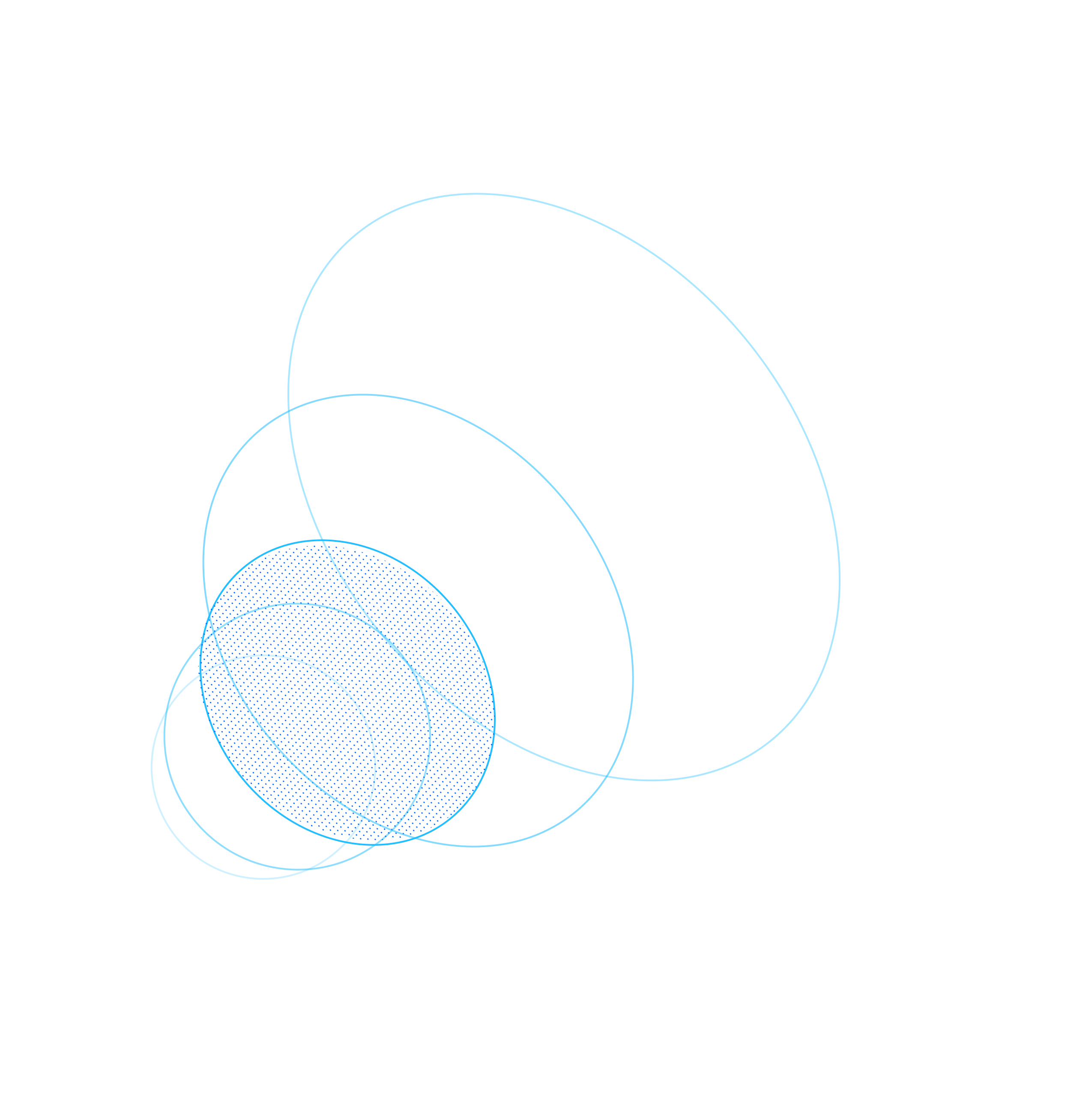 Ключевые члены ваше команды (CEO, CTO и СMO), опыт и компетенции;
Исполнительный директор
Бусуйок Алина Александровна
Менеджер проекта
Лесина Ксения Алексеевна
Коммуникационный специалист
Чурилова Валерия Сергеевна
Координация выполнения задач, управление ресурсами и контроль за соблюдение сроков
Общее руководство и принятие стратегических решений
разработка и реализация коммуникационных стратегий проекта
Планы развития
Планы развития, потребности и предложение для того, кому вы адресуете презентацию.
1. Расширение программы обучения, создание новых курсов и тренингов по различным областям компьютерных наук, таким как программирование, веб-разработка, базы данных, искусственный интеллект и т.д. Это поможет студентам получить глубокие знания и навыки в своих интересующих их областях.
2. Организация соревнований и турниров: проведение регулярных соревнований и турниров в. Это мотивирует студентов проявлять свои навыки, соревноваться друг с другом и развиваться в сфере информационных технологий.
3. Создание сообщества: установка регулярных встреч и мероприятий для общения и обмена опытом между студентами. Это поможет создать дружественную и поддерживающую атмосферу в компьютерном клубе, а также позволит студентам установить контакты и найти единомышленников.
4. Участие в проектах и стажировках: сотрудничество с внешними компаниями и организациями, чтобы предоставить студентам возможность применить свои навыки на практике через проекты и стажировки. Это помогает студентам получить профессиональный опыт и развить свою карьеру в сфере информационных технологий.
5. Постоянное развитие и обновление клуба: постоянный анализ потребностей студентов и компьютерной отрасли, чтобы актуализировать программы, обновить оборудование и внести изменения в деятельность клуба в соответствии с современными тенденциями.

6. Создание платформы для обратной связи: предоставление студентам возможности оценивать и предлагать улучшения в работе клуба через анонимное обратное сообщение или анкеты. Это позволит удовлетворить потребности студентов и сделать клуб более эффективным и привлекательным для участия.
Контакты
Сайт 
Телефон
email
Website.ru 
+7 (___) ___-__-__
email@mailto.ru